Administrative Official Clinic
Wisconsin Swimming LSC
Version 3.2
November 2020
2
INTRODUCTION
3
What AO clinic does
Used to advance to AO1 and/or AO2
Determining official time
Timing Resolutions
Entry Process
Seeding
Relays
National Scratch Rule
Common Admin Scratch process work-flow
Common Admin Forms and their use
4
What are AO Classifications
Level 1 
timed finals meets
Most WI LSC-level meets
Level 2 
prelim-finals meets
Examples:
13&Over State
WGLO, A+
Speedo’s, Zones, Pro-Series, Futures, Nationals
5
Forms and links that will be sent to you after the clinic
Requirements for WI Swimming Administrative Official Certification
WI Swimming Officials Registration and Recertification Procedure
Annual Release of Information 
USA non-athlete membership form
Links to creating a USA-Swimming account and APT test
Apprentice card
Name badge order form
Shirt order form
6
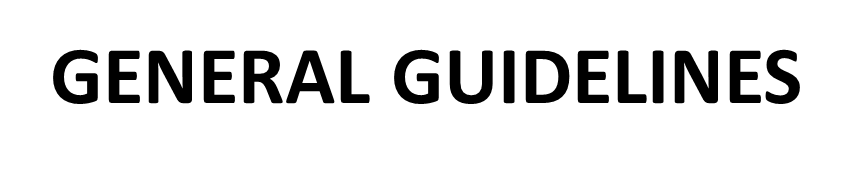 7
WI LSC Core Principles
Benefit of the doubt goes to the swimmer
Purpose of Officiating
To ensure fair competition among all swimmers by assuring compliance with the rules for competitive swimming and to treat each swimmer equally under those rules.
8
Attitude
Swimming is merely a sport; it is not life-and-death
Take officiating seriously, athletes do
You are in a position of authority: act like it
You are part of an officiating team, Meet Referee is the leader
9
Be Competent
Know the rules.  Ask for clarifications.
Review rules and officiate often (nothing trumps deck time).
Be professional.
Looking like you know what you are doing makes people think you know what you’re doing
You are not alone in this, it is a team effort
10
Meet Team – Officials and Meet Management
11
Types of Meets
Sanctioned
Only USA member athletes
Approved
Non-USA meet “approved” by USA Swimming 
Follows USA Technical rules
Generally YMCA meets
Can have both USA and non-USA athletes compete
Observed	
For information only, as will be a non-USA meet
USA officials attend as “eyes for USA technical rules”
12
Administrative Official - Tasks
You do not necessarily do all of this, but may oversee all of this
102.14 ADMINISTRATIVE OFFICIAL 
.1 Shall be responsible to the Referee for the supervision of the following: 
A The entry and registration process,
B Clerk of Course 
C Timing Equipment Operator 
D Scoring personnel 
E Other administrative personnel
13
Administrative Official - Responsibilities
.2 Shall be responsible to the Referee for: 
A The accurate processing of entries and scratches. 
B Accurate seeding of preliminary, semi-final and final heats. 
C Determination and recording of official time. 
(1) Receiving and reviewing the automatic and/or semi-automatic timing results from the Timing Equipment Operator and comparing primary timing results with the the back-up timing results to determine their validity. 102.13 36 2019 Rules & Regulations 
(2) Receiving the times recorded by the Head Lane Timers from the Chief Timer and the order of finish data from the Place Judges and using that data to the extent needed to determine the official time for each swimmer. 
(3) Unless otherwise directed, notifying the Referee whenever a time obtained by the primary timing system cannot be used as the Official Time. 
(4) Recording disqualifications approved by the Referee. 
D Determination of the official results. 
E Publication and posting of results and scores. .3 Shall perform other duties assigned by the Referee.
14
Meet announcement
The meet announcement:
The „law“ of the meet
Provides the specific procedures for the specific meet, including:
Swimmer eligibility
Entry requirements
Events
Deadlines (if applicable for e.g. positive check-in, scratch)
Awards
Availability of deck entries
Information regarding key meet personell
15
Deck Set-up
16
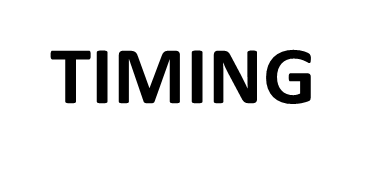 17
Review of forms
Timer sheets
DQ slip – record of a DQ 
DQ log – reference log for tracking and verifying DQs - rarely used
No-show, No-show finals  (“at the blocks”) – not at all meets
No penalty at meet = no problem
Penalty meet = establish workflow with AR
Declared False Start (DFS) (“known before the blocks”)
DFS must go through a referee – now often “paperless”
Relay take-off slips
18
Forms Forms Forms
Forms you get after each event
Completed Lane timer sheets 
OOF (becoming more common, esp. in Madison area)

Forms you might get
DQ slips
Relay take off slips
No show

Forms available - Information from the timing system

Collate information for each event (Staple it all together)
Relay take-off
DQ slips
No-show forms
Results
Colorado Sheets
Timer sheets
19
Timer Sheets
Order of Finish
21
DQ Slip, etc.
22
23
Overview Timing Systems
Timing Systems
Manual (Watches)
Semi-Automatic (Back-up buttons: Require manual back-up)
Automatic (Pads:  Require manual back-up)
System Designations
Primary (determines official time unless malfunction determined)
Automatic, Semi-Automatic, Manual  (Minimum three watches per lane)
Secondary
Semi-automatic, Manual
Tertiary
Manual (One watch)
Times
Record to hundredths of a second with NO ROUNDING
Automatic and semi-automatic are in system
24
MM “Run Screen”Note: lane 1 highlighted in blue
25
Typical MM Run Screen
26
Establishing times
102.24 Timing Rules
102.24.4A Automatic Timing — When recorded by properly operating automatic timing equipment, the pad time shall be the official time.
The assumption: Pad time is correct, therefore you need to prove that the pad time is incorrect
Use button time, watch times and order of finish
Talk to timers: Was there a timing error? Did you notice a late or soft touch?
How confident is the starter in the OOF
Talk to a coach
27
Lane malfunction
Step 1: Determine if a malfunction exists, by looking at timer sheet and order of finish.
Difference between primary and back-up is 0.30 seconds or more
Flagged by timing systems such as Hy-Tek (esp. when marked in yellow)
Place judges report different order of finish from times when watches are primary
Step 2: If malfunction is confirmed, go to calc screen in MM and/or alteratively use watch times.
Step 3: verify
Tertiary system
Order of finish
Use any and all available resources as necessary
28
Adjusting times
CAUTION: be diligent to not take a good automatic timing system time away from a swimmer. You need a good reason to make an adjustment
Goal: calculate a time which best estimates what the time would have been under a properly functioning primary timing system
Lane malfunction: only one lane or a few lanes of heat has/have suspect time(s) or no time(s)
Heat malfunction: all lanes of heat are suspect
Generally: use back-up system, meet manager does most of the work for you
29
Determining the Official Time
Normally: a primary time which is validated by
secondary or tertiary timing system
order of finish
other means
If watches: intermediate time
Two watches: average, truncated, no rounding
Three watches: middle time
Note: if watches are primary system, order of finish takes precedence for placement, not time
30
Meet Manager – Lane Malfunction
Hy-Tek can do the math for you!
After “get times” in RUN screen
Blue highlight: pad < button 0.30 seconds or more
Yellow highlight: pad > button 0.30 seconds or more
“Calc” button brings up pop-up window
Select lanes to use for calculation 
“Accept Adjust” accepts times in far right column (“Adjusted”) as official time
Always review timer sheets for notes
Bad / soft touch
Swimmers name changed
Spot-check Hy-Tek data back-ups to watches
31
Calc Screen – 1
32
Calc Screen - 2
33
Calc Screen Printout
34
Daktronics Timing System Example
35
Colorado Timing System Example
36
Tips and Tricks
Have timing console operator note on their heat sheet:
Race number (Important for manual import of race information)
Empty lanes
Any bad touches noted
Blue highlight thought: pad is usually correct
Yellow highlight thought: pad has a good chance of being wrong
Especially younger age backstroke
Use order of finish as a check
Don’t be afraid to ask a coach for their watch time (they almost always have one)
Generally done as a “check”
Can be used as your back-up time if you have nothing better
Ask coach how their swimmer did in comparison to another lane
On “hard” adjustments, be proactive in talking to coach (saves a “correction” posting)
37
Heat Malfunction very rare- Steps
Manual Process
“Get Times”
Go to “Calc” screen and print available times
Create table (as shown in next slide)
Enter average watch times and calculate “Delta value”
Add to time of each lane to calculate official time, initial your work and put to records
Enter official time into MM
Meet Manager
Go to „Calc“
Click on „Show Heat Malfunction“, which brings up timing adjustment screen
Enter average watch times for each lane
Click „Accept Adjust“
Print report for records, initial
38
Calculating Offical Time in Case of Heat Malfunction
* Calculate Adjustment Factor: 24.61/8 = 3.07
** Calculate Official Time: Pad + Adjustment Factor
39
Let’s Practice
2 watches
3 watches
Lane malfunction
Heat malfunction
40
Official Time – 2 Watches
*Average the two watches and truncate to hundredths
41
Official Time – 3 Watches
*
*
*Take the middle value or the two times that match
42
Lane Malfunction
OOF:	3 4 5 2 6 7 1 8
	3 5 4 2 6 7 1 8
43
MM “Calc”Note: No adjustment; take pad
44
More Practice Examples
Example 1, pad failed in Lanes 3 and 7
45
More Practice Examples
Example 2, here the pad and button failed in Lane 7, in Lane 2 there is a difference between pad and button
46
More Practice Examples
Example 3, here is a significant difference between the pad and button times in Lane 6 and the lane timer reported a late touch in Lane 3, and there is a significant time difference between pad and watches
47
General guidelines - 1
Primary time support by two backup buttons:
 that‘s how it is supposed to be.
Primary time support by one backup button:
Usually a valid time
May need to verify watch time and/or order of finish
Backup buttons disagree, one supports primary time:
Usually a valid time
May need to verify watch time and/or order of finish
Do not delete bad button time
No backup buttons:
Need to verify with watch time and/or order of finish
If pad time is not verified by the watch and OOF, DO NOT enter the watch time(s) into the button fields. Enter the watch time as a „Finals Time“
48
General guidelines - 2
Lane malfuntion (late pad). Backup buttons agree:
May need to verify watch time and/or order of finish
Use the average of the buttons

No pad time. Backup buttons agree:
May need to verify watch time and/or order of finish
Use the average of the buttons

No pad time. One backup button:
MUST verify with watch time and/or order of finish
Use the button time (or the watch time) if it is confirmed
MM reports that button as a time
If the backup watch agrees, the single button is the time
If the backup watch disagrees, figure out which one is the correct time enter as „Finals Time“
49
General guidelines - 3
No pad time. Two buttons don‘t agree
MM will report the average of the two buttons, no matter what they are.
Compare the backup watch and OOF and use the button that matches. Enter it as official time in „Finals Time“ field
No buttons.
Verify the backup watch time with the OOF to determine the official time.
The backup watch time is the official time, enter into the „Finals Time“ field
No pad time. No backup buttons. No backup watches:
You are now Sherlock Holms!
Get OOF (or maybe talk to coach) to know where the swimmer places in the heat.
Use any time you can get!
E.g. a coach‘s time
50
Document your thought process
The best memory is one which is written down
DO NOT GUESS / ASSUME – each situation must be investigated!
REMEMBER: comparing pad to button and watch (same person is pushing button and watch).  
Have a good reason to believe the pad is wrong!
51
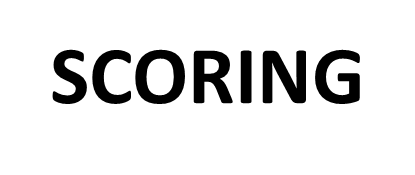 52
Event Results
Almost all meets post copy of printed results by event
Done in MM using “Scoring” button (or “List” button for prelim results)
Check swimmers are correct … they do change from heat sheet to water
Any notes on the lane time sheets
Always to a quick check of printed results before publishing
Double check all NS, DQ, and DFS (if applicable)
In Prelim/Finals meet
Any potential swim-offs
53
Judge’s Decision
If watches are primary, matching relative order of finish has priority
Relevant in 25y events with no pads
In MM, from “Run” screen, click “JD” button, put places in ‘heat place’ column
54
DQ codes
DQ is short for disqualification
DQ slip must have name of a ‘judge’ and ‘referee’
In prelims-finals often will have initials of AR
In MM, on “Run” screen, enter DQ code in column with same name
55
Change in Results
Mistakes are made – okay, fix it
Results need to be changed
Often printed on a different color paper (blue)
Often Stamped “CORRECTED” or “REVISED”
56
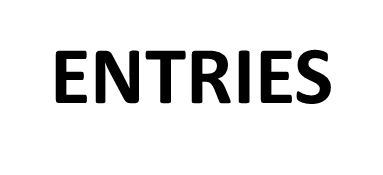 57
Meet Description Minimum
Entry Chair
Eligible events
Event restrictions (e.g. 3 events / day with 7 max for meet plus relays)
Timeline
The Meet Description is the “law“ of the meet
58
AO Role in entries
Let the Entry Chair follow their process, you may be a supervisor / consultant
You may be in contact with Entry Chair / Meet Director to handle issues which come up
You may review Meet Description, look for potential problems / inconsistencies
59
Common Changes
Between Entry deadline and meet start
Entry times
Challenge provision
Not confirmed via SWIMS
Dropping out (e.g. sick)
Deck seeds
Check Meet Description for meet rules

During the meet
Change of events 
Combined heats Swimmer changed heats / lanes
Most common with younger age groups
Within same event, simply move athletes in Hy-Tek to match timer sheets
Between events, copy time data from E, H, L swum to place in Hy-Tek
60
Combined Heats
Hy-Tek will have 2 events (uncombined), make sure swimmers are in separate lanes and do not overlap
“Get Times” into first event, process those athletes
Go to combined heat / event
“Race number” with same race number just used, process those athletes
Timing corrections, use data of all lanes
61
Positive check-in
Check-in time posted in Meet Description
Event(s) not seeded until deadline
At appropriate time
Pull positive check-in sheet
Contact coaches not checked-in or scratched
Pro-actively avoid conflicts!
Seed event(s)
Print and distribute heat sheets for events
Print and distribute lane timer sheets
62
Positive Check-in Set-Up
Purpose: expedite meet
Goal: all lanes to have a swimmer (often can save a heat or several)
Meet Description details check-in times and method
Often can be done via e-mail, text, or at meet
63
Positive Check-In Process
Print out positive check-in (Hy-Tek report) sheet for each event
Alpha order or by seed time
Double spaced
Put in 3-ring binder by event or staple to a folder
Place at Clerk of Course
Check-in can be done by coach, athlete, or parent
Check-in: initial
Scratch: line through name and seed time, initial on side
Be pro-active
64
Positive Check in
65
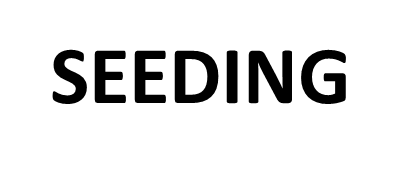 66
Topics
Normal timed final seeding
Horizontal versus Circle Seeding
Combined
Order of Heats
Positive check-in
67
Philosophy
Heats usually slowest to fastest
Fastest athletes get to “see” what other times were achieved
Heats seeded with fastest swimmers towards the center
Fastest swimmers get the “best” water
Don’t have athletes swim alone
68
Look inside of a heat
Heats seeded from fastest-to-slowest from inside-out
8 lane pool:
4, 5, 3, 6, 2, 7, 1, 8
6 lane pool:
3, 4, 2, 5, 1, 6
Mnemonic
Largest lane number is slowest swimmer
“zig-zag” outside to inside as swimmer seed time gets faster
Each heat must have at least 3 athletes
DFS/No-shows do not mandate reseeding if time is too short
69
Horizontal Seeding
Used  for Timed Final Events
Faster times get:
Faster heats
“best” / inside lanes
Check
Divide number of athletes by number of lanes
If not exact:
Verify first heat has at least 3 athletes
If not, “pull” slowest athletes from next slowest heat
Example 1: 8 lane pool, 37 athletes
37 / 8 = 4 R5
Event will have 5 heats, 4 full, first heat will have 5 athletes
First heat, lanes 8, 1, and 7 will be empty
Example 2: 6 lane pool, 37 athletes
37/6 = 6 R1
Event will have 7 heats, 5 full, first heat will have 3 athletes
Get extra two from next heat (lane 6, then lane 1)
First heat has athletes in 3, 4, 2
Second heat has open lanes in 6 and 1
70
Vertical Seeding
Used for prelim-finals meets
3 fastest heats are “circle seeded”, balance same as horizontal seeding
Diagram below, A to Z (fastest to slowest)
71
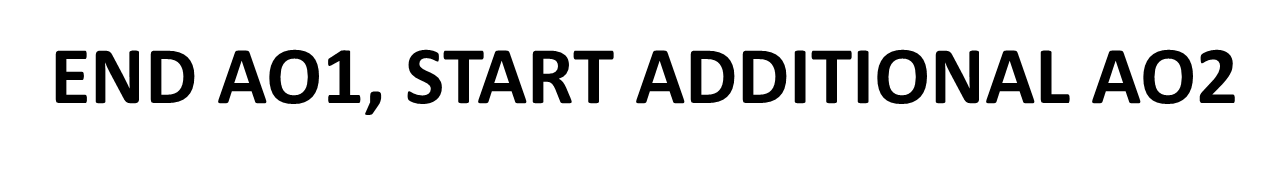 72
PRELIM-FINALS OVERVIEW
Common Elements:
Posted Psych Sheet
Positive Check-in
Swim-offs
Scratch from Prelims
Scratch from Finals
Time Trials
Down-seeding
Forms, Forms, Forms
73
PRELIM-FINALS GENERAL WORK FLOW
Post psych sheet “entry lock-down”
Prep check-in events
Seeding Prelims
National Scratch Rule
Seeding Finals
74
Entry Process
Generally similar to Timed Finals
Coordinated by Entry Chair
Admin Ref will be assigned – partner on the “dry side”
Admin Ref to approve any “close” questions
Post psych sheet
First time athletes and coaches see all entries
Generally time rules for changes get strict
Athletes can now see competition, don’t want to allow them to change for better positioning
All changes from here-on use Computer Change Form
75
Computer Change Form(e.g. add event, change event, change time)
76
Relays(Similar concept to positive check-in)
Print out a psych sheet (double-spaced)
Alpha order, by team
Be pro-active
Seek out coaches prior to entry deadline
Some meets relay cards are distributed to coaches
May or may not use positive check-in and relay cards
Meet Description will have details
Goal is not to miss an athlete, rather to know athlete’s decision
77
Finalize Event
Use Hy-Tek “Scratch Pad” to scratch swimmers
Save before leaving scratch pad!
Seed (single event seeding only)
Proof report
# Psych – scratch = event total
# full heats * # lanes + # in partial heats = event total
If they don’t match, investigate
78
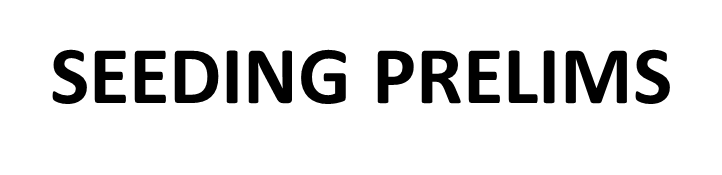 79
Process Overview
Verify all Scratches were retrieved from scratch box
Hide scratch box (saves issue of debating if scratch submitted on time)
Use “scratch-pad” to make changes in Hy-Tek
Seed all events
Cross check psych sheet to heat sheet
Psych sheet: entries – scratches = total
Total / # lanes = # heats (remainder is extra heat)
Check for “pulling” swimmers to have 3 in slowest heat
Run “exception report”
Print Heat Sheets
80
Entry Deadline – Lock-down
Check 12&U sessions, must be less than 4 hours
Run exception report in Hy-Tek
By session
By meet
Agree with Entry Chair and Meet Director to “lock down”
Share psych sheet, often posted on internet
Timed Finals meets may post a heat sheet
Back-up Hy-Tek
81
Keeping the Athletes Straight
Accurate timing doesn’t do any good if the time goes to the wrong athlete
Computer Change Form
USA standard form to keep paper trail of all changes
Large meets:
Admin notes “Admin with initials”
Hy-Tek notes “Hy-Tek with initials”
Purpose: always know status of changes to all meet documents
Master Heat Sheet
Printed in 2 column format with empty lanes
Make all changes in “red pen”
82
Special Considerations
Events fast – to – slow
Events with some heats in Finals
Timed Finals events in Prelims-Finals meet
Down-seeding
Purpose: have a space for athletes you can’t make contact with after reasonable effort (for pos-check-in events)
Purpose: teams / individuals who do not want to swim in Finals (this pertains to distance events and relays)
Usually last day of meet during Finals
Usually relays that are timed-final events
Goal: have all lanes full in Finals
83
Down-seeding
Process
Note: if find out late in Prelims: contact coach of fastest Prelim qualifier and see if they want to be “moved-up”.  Keep going until you find someone to move up.
Process:
Make all scratches first and proof entry number correct
Go to “Scratch Pad” and check “early”
Seed event
It will be obvious who was down-seeded on heat sheet by looking at seed times
84
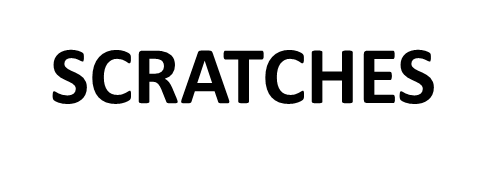 85
Overview
National Scratch Rule is in section 207.11
Technically, USA National Meets only
Scratch Rule, all other meets is rule 102.4
“Meet announcements and advanced information shall specify check-in and scratch procedures …”
Practically, most meets use National Scratch Rule as starting point
Modified based on needs, type of meet
86
Scratch Pad
87
What is a Scratch?
Three types
Scratch from Prelims
Done when athlete does not want to compete in event (by scratch deadline)
DFS (often called “scratch”)
Scratch from Finals
Done when an athlete does not want to compete in Finals
Prelim Time is a valid time
Limited time window
Intent to Scratch
Done when an athlete MAY want to not compete in Finals, done during prelims
88
Scratch from Prelims
Usually done using USA Scratch Form and placed in “scratch box” at Clerk of Course
Can be done by athlete, coach, or parent
Assistant should:
Make sure form is legible, if they can read you should be able to
Initial Form
Give Yellow to athlete / coach / parent
Put white in scratch box
89
Key Elements of National Scratch Rule 207.11.6
Scratch period is 30 minutes from announcement
Intent to Scratch (30 minutes from last event)
Preliminary no-show = DQ for individual events for rest of day, relays okay
DFS allowed
Finals no-show = banned from remainder of meet (individual and relay)
DFS not allowed
Accepted move-up is a Finals “qualified”, treated as if qualified pre-scratch
90
Scratch from Final - Process Overview
Print “List” from Hy-Tek
Announce preliminary results
Record time of announcement
Scratch period open for 30 minutes
Scratch period closes
Any swim-offs take place
Wait for any intent-to-scratches to clear
Prep finals heat
91
Hy-Tek “List”
Results in prelim order
Not scored because event is not completed
 Check for swim-offs 
Ties show up with “ * “ in front of place number of list
Priority to get copy to announcer for the “read” time
Let Admin Ref know any potential swim-offs
Might have to coordinate with deck ref/coaches
Send “List” to announcer
Keep “List” for posting
92
Swim-offs
Part of preliminary process
Must be done after scratch period closes
May be at any time agreed to by coaches and Referee, however no longer than 45 minutes after last heat of last event for either swimmer in prelims
Coordinate with Meet Referee as to who will set up
Add event in Hy-Tek
Common convention: add new event with same event number with a “S” after
E.g. Event 4 swim off will be Event 4S
Review event set-up
Don’t score
Classify as swim-off so seeding works correctly (does not count towards number of eligible swims per day)
In “title” section, add “SWIM OFF”
After swim-off, use judge decision feature in Hy-Tek to get order correct
93
Example of Hy-Tek “List”(Note “*” and “q”)
94
Announcer List Copy
Announcer reads then records “read time”
Close time = read time + 30 minutes
Form goes to Clerk of Course
Scratches done on this sheet
Line through entire name and time, initial after
Scratch closes at close time
This copy stays in Admin office for file
95
Example Post-Scratch “List”
96
Swim-offs
Print extra copy of results
After potential swim-off athletes, list remaining events of session
Give to person organizing swim off for their notes to return to Admin to set up event
Work with coaches early – be pro-active
Need to wait until event closes before can do swim-off
Can set-up swim off before event closes, gives athletes more prep time
97
Judges Decision - 1
98
Judges Decision - 2
99
Judges Decision – Swim Off
100
Judges Decision – Swim Off
101
Closing Event (assume 8 lane pool)
Highlight all scratches
Check for swim-off need
Tie for last athlete in any heat or alternate
Some Meet Ref’s also want to swim-off one more place down in case of medical scratch
Move-up athletes
Get athlete or coach to “accept” move into finals (initial List sheet)
Counts as “qualifying” per 207.11.6.D.(1)
Inform athlete or coach of move into alternate position
102
Intent to Scratch
Purpose: to allow an athlete to defer their scratch decision until after their last event in that prelim session
Reason not necessary, but often for:
Only come to finals if more than one event
Want to limit swims in Finals in hopes of better times / places
Use “Intent to Scratch” form  
Have Clerk of Course help fill out to make sure done correctly
Notify Admin Ref and Deck Ref there is an “intent” pending
Verify last event entered is correct
103
Intent to Scratch - Process
Athlete / coach completes Intent to Scratch Form
“Hold” placed on processing event (seeding for Finals)
Athlete has until 30 minutes after their last event to confirm scratch
If don’t hear back, athlete is in (not scratched)
Practically, use best efforts to make contact with athlete
Practically, talk with coach as to reason
They will usually tell you, potentially allowing faster processing
104
Using Hy-Tek Scratch Pad(seeding, event, scratch pad; scratch; save)
105
Seed Event
From SEEDING screen, select proper session and event
Select “Scratch Pad” on top of screen
Scratch swimmers
Check box in Hy-Tek
Mark your work 
Seed
Proof heat sheet
“Post” List Copy
Kept in Admin until event seeded
Highlight scratches in pink
Change prelim place numbers to new places
This copy posted wherever prelim results posted
106
Practice Example
107
Common Change Requests That Should Be Declined
Updated entry time (either faster or slower), unless specified in Meet Description
Changing events (once psych sheet posted, they may want to move to ‘better’ spot)
Adding an athlete – technology these days allows all coaches to review entries
Meet Referee / Meet Committee – “go to” people for entry disputes
Entry disputes are one of most common Meet Committee issues
108
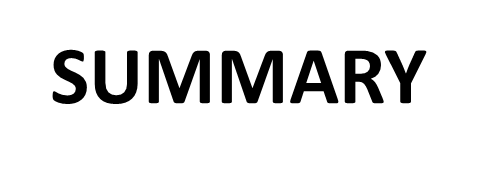 109
Organization is Key
It’s not just okay to be OCD, it is expected
Checklists
Session, swim-off, re-seed, scratching, proofing, etc.
Workflow status
Know where each event is at
Keep track of your work and progress
110
Work with your Admin Ref / Meet Referee
Better to verify with a question than make a mistake
AR / MR is there to help and handle “tough” situations
AR / MR is responsible for rules, therefore they will often want to proof before posting
Not doubting work, checking to help ensure accuracy
Notify AR of time crunches, divide and conquer
111
Coaches & Mistakes
Coaches
Anything but basic questions should go to AR / MR
Remember, part of a coach’s job is to be an advocate for his/her athletes
Mistakes
They happen
Work all through AR / MR
Often stamped “RE-SEED” / “CORRECTED” and printed on colored paper
112
Resources
Operator Instructions for the Colorado Console http://pvswim.org/official/training/Colorado_Timing_System_Training.pdf
Some basic instructions for Hy-Tec, includes links to you tube „how to“ videos http://pvswim.org/official/training/Hy-Tek_Computer_Operator_Training.pdf
USA Swimming educational materials https://www.usaswimming.org/utility/landing-pages/officials/officials-education-and-training-resources
113
NEXT STEPS
Become an apprentice member of USA Swimming
Tests
Level 1 and 2: Administrative Official
Observations
Level 1: two sessions with Level 1 AO with 1+ years experience
Level 2: Once you are an AO level 1, apprentice during three preliminary sessions of at least 2 different Prelims-Finals meets
Become non-athlete member of USA Swimming
Complete Level 2 background check
Complete on-line Athlete Protection Training
Complete one-time concussion training
Re-certification
Every 2 years
Renewal Every Year: 
For an AO Only Certified Officials- 4 sessions as AO, 
For an AO/Stroke & Turn Certified Officials - 4 sessions as stroke and turn & 1 session as AO. 
For Starter / Referee & AO Certified Officials- 6 Sessions as starter / referee & 1 session as Meet Referee, Admin Referee or AO.
114
THANK YOU!
Thank you for volunteering to serve our clubs and our athletes
GOOD LUCK on your tests and training!